United Methodist Women
Mission u
Educate to Transform
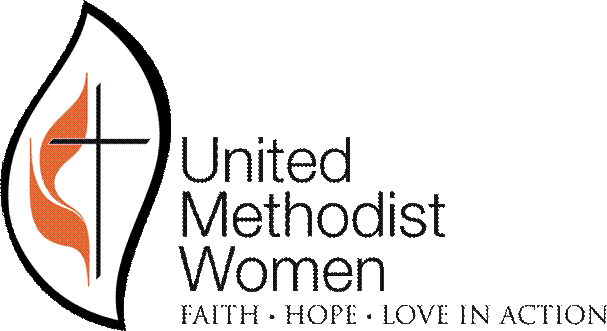 Covenant-fulfilling God and grace-filled covenant community: the covenants of eternal rule
Session 4
Goals for this session
Understand God’s Covenant of Eternal Rule with David as an elaboration of the covenant promises to  Abraham and Moses for developing the nation; its implications for modern church structures.
Review the Covenant of Everlasting Friendship between David and Jonathan as a model for human relationships and a foretaste of Jesus’ sacrifice.
Consider how Jesus’ life and ministry represent the fullest articulation of God’s relationship with the Covenant humanity in the Everlasting Covenant.
“We are Bound to a GOD for whom the Neighbor comes first.”
Walter Brueggemann,  
The Covenanted Self.
Ponder Jeremiah 31: 3-34
sing
Lord, I lift your Name on High,
Lord, I love to sing your praises,
I’m so glad you’re in my life,
I’m  so glad you came to save us.
You came from heaven to earth to show the way, from the earth to the cross, my debt to pay.
From the cross to the grave, from the grave to the sky, Lord, I lift your name on high.
sing
Lord, I lift your Name on High,
Lord, I love to sing your praises,
I’m so glad you’re in my life,
I’m  so glad you came to save us.
You came from heaven to earth to show the way, from the earth to the cross, my debt to pay.
From the cross to the grave, from the grave to the sky, Lord, I lift your name on high.
2 Samuel 7: 1-174 elements of the covenant with David
Everlasting reign
Rest from his enemies
A home in which to live
Land for his people.
David’s goal v. God’s goal
Building a temple for God 
	(2 SAM 7:18-20)
Consider David’s not fulfilling his goal.
How important are buildings and structures to the church today?
“As a people the church is really not a place to which we go but the dynamic community that actively reaches out in Christ’s love to the needy and underprivileged of our society.” – ch. 5
What, from your experiences might reflect the truth of this statement? 
TPS.
Review 1 SAM 18-20 and the Covenant of Everlasting Friendship
A picture of ideal human relationships
Deep understanding of love between neighbors esp. in re: power and injustice.
A sacred covenant relationship means that you don’t make decisions w/o considering the effects on your neighbor/partner
In groups of 4-5,Brainstorm:
What can we learn from the elements that symbolized D & J’s friendship, i.e., the exchange of armor, names, and willingness to sacrifice?
Using colored pencils, crayons, markers, etc., 
Draw a shield with symbols that represent what you are willing to share with your neighbor.
Share in your small group.
Listen to the biblical texts again
Group 1
The covenant of eternal rule: God’s covenant with David (2 SAM  7: 1-17, 1 CHR 17, 
 PS 89:3-4)
Group 2
The covenant of Friendship between David and Jonathan (1 SAM 18-20)
Record your insights on newsprint to share
Why was David an unlikely choice to replace Saul?
How was the jealousy and injustice  of Saul a crisis context for David’s covenant?
Describe the elements in God’s covenant with David, i.e. ,home, peace a nation, promise of eternal rule.
How do these elements represent continuation and expansion of God’s promises to Abraham and Moses?
How did Saul’s injustices strengthen Jonathan’s friendship with David?
How does Jonathan’s love for David set up the inevitable conflict with his father?
What was the significance of Jonathan’s gift to David of his cloak and armor?
care								 eternal rulesafety							 blessingredemption 			guidance
What did Jesus have to do with the covenants? How did he fulfill the covenants?
Jeremiah 31: 31-34
What elements and texts of Jesus’ ministry mirror the covenants in the First Testament? Jot some examples of Jesus’ covenant actions. (5 min) Write a 1-minute testimony in first person of the covenant fulfilling activity. (3 min)
Example:   I am a witness to the goodness of God’s healing power. 
Six (6) witnesses from those who haven’t spoken this weekend please stand and read aloud.
The Meaning and power of the Covenant Today
We have to find a way to live in covenant with a God for whom neighbor always comes first.
Paul has recommendations in Philippians 2:1
In groups of 5-6, consider that verse and any notes you’ve made from chapter 6 to answer this question:
What would putting your neighbor look like in your context? (Appendix A)
When your group has at least one idea per person, take it quickly back to Sara and Lynne so they can put it on the screen for all to see. 

Share a few of these
Your personal covenant community commitments
Prayer
Advocacy
Intentional growth
Reach out in your community beyond the church walls.
When you are done, read it aloud to your neighbor. 
Do it as a prayer. 
Copy the original when you are done and place the copy on the altar when you come forward for Holy Communion.
SING:  “The Summons” #2130
Will you come and go with me if I but call your name?
Will you go where you don’t know and never be the same?
Will you let my love be shown, will you let my name be known?
Will you let my life be grown in you and you in me?
Lord, your summons echoes true when you but call my name. 
Let me turn and follow you and never be the same.
In your company I’ll go where your love and footsteps show.
Thus I’ll move and live and grow in you and you in me.
Unison Benediction
Now to the One who by the power of the work within us is able to accomplish abundantly far more than all we can ask or imagine,
Cont.
To God be the glory in the church and in Christ Jesus to all generations, now and forevermore. Amen. 
- Ephesians 3;20-21
United Methodist Women
Mission u
Educate to Transform
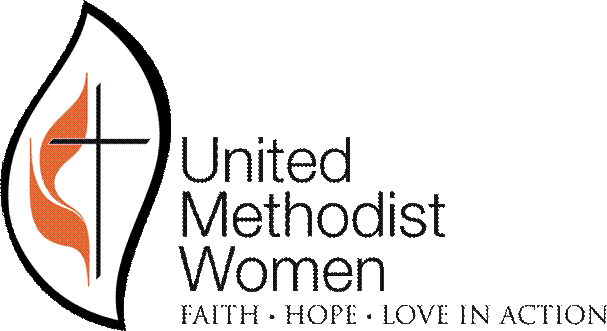